แบบทดสอบ Microsoft Excel
มีข้อมูลในแผ่นงานตั้งแต่แถวที่ 1 ถึงแถว 500 และคอลัมน์ A จนถึงคอลัมน์ M วิธีการเลือกช่วงข้อมูลวิธีใด อย่างไร ที่อำนวยความสะดวกได้ดีและให้ผลรวดเร็ว
แบบทดสอบ Microsoft Excel
ต้องการทราบผลคำนวณ SUM, Average ทันที โดยไม่ต้องสร้างสูตรคำนวณ มีวิธีการอย่างไร
แบบทดสอบ Microsoft Excel
จงอธิบายวิธีสร้างช่วงข้อมูล (Range) ดังตัวอย่าง
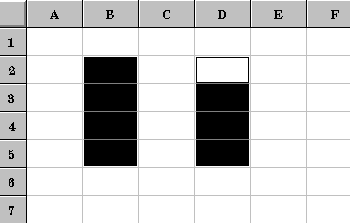 แบบทดสอบ Microsoft Excel
จงอธิบายความแตกต่างของการคำนวณแบบ Absolute และการคำนวณแบบ Relative
แบบทดสอบ Microsoft Excel
เมื่อกำหนดให้ป้อนข้อมูลในเซลล์แรกเป็น 5, และเซลล์ถ้ดไปให้ป้อนข้อมูลเท่ากับ 8,  เมื่อเลือกทั้งสองเซลล์ แล้วใช้ความสามารถ AutoFill เซลล์ที่ 3, 4, 5 จะปรากฏค่าใด จงอธิบายความหมายของการได้มาของค่าดังกล่าว
แบบทดสอบ Microsoft Excel
ป้อนข้อมูลในเซลล์ A1 ด้วยค่า 1 และป้อนข้อมูลในเซลล์ B1 ด้วยค่า '1 เมื่อใช้คำสั่ง AutoFill กับ 2 เซลล์ดังกล่าว จะได้ผลลัพธ์อย่างไร เพราะเหตุผล
แบบทดสอบ Microsoft Excel
จากภาพตัวอย่าง ต้องการหาผลรวมของทุกรายการ วิธีที่สะดวกและรวดเร็วคือ
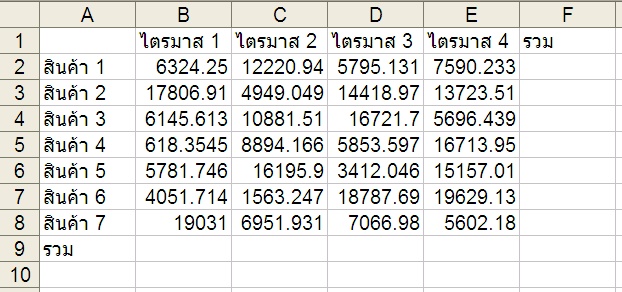 แบบทดสอบ Microsoft Excel
จากภาพตัวอย่าง คำสั่งป้อนข้อมูลแบบสุ่มในเซลล์ B1:E1 ที่เหมาะสมคือ
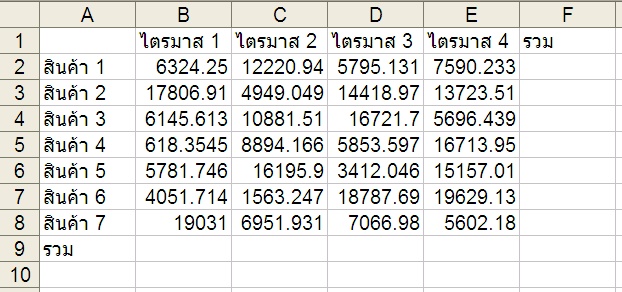 แบบทดสอบ Microsoft Excel
จากสูตรดังนี้ =2+3*5/3 และ =(2+3)*5/3 แต่สูตรได้ผลลัพธ์เท่าไร จงอธิบายหลักการคำนวณ
แบบทดสอบ Microsoft Excel
จงอธิบายหลักการป้อนข้อมูลประเภทวันที่
แบบทดสอบ Microsoft Excel
ต้องการสร้างรายงานสรุปข้อมูลจำนวนนักเรียนทั้งโรงเรียน โดยแบ่งกลุ่มตามระดับชั้น ในระดับชั้นเดียวกัน ให้จัดกลุ่มตามห้องเรียน จะต้องใช้ความสามารถใดของ Excel ในการสร้างรายงาน
แบบทดสอบ Microsoft Excel
มีข้อมูลดังนี้ ex0001, ex0012, ex0088, ex0019, ex0003, ex0005, ex0120, ex1232, ex0324 ควรป้อนอย่างไร จึงจะประหยัดเนื้อที่ในสื่อบันทึกมากที่สุด
แบบทดสอบ Microsoft Excel
ต้องการสุ่มค่าตัวเลขระหว่าง 5 - 25 จะต้องใช้คำสั่งใด
แบบทดสอบ Microsoft Excel
จงอธิบายความหมายของการกำหนดเงื่อนไขของ AutoFilter ดังภาพ
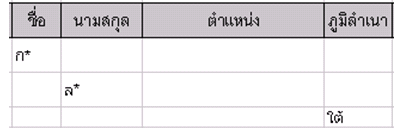 แบบทดสอบ Microsoft Excel
จากข้อมูลดังตัวอย่าง ให้กำหนดคำสั่งควบคุมการแสดงผลรูปแบบ โดยมีเงื่อนไขคือ 
ถ้าข้อมูลในเซลล์เป็นค่าบวก ให้แสดงผลตัวเลขด้วยสีน้ำเงินเข้ม, มีทศนิยม 2 หลัก,มีคอมม่าคั่นที่หลักพัน 
ถ้าข้อมูลในเซลล์เป็นค่าลบ ให้แสดงผลตัวเลขด้วยสีแดงสด โดยมีวงเล็บล้อมรอบค่าตัวเลข พร้อมมีเครื่องหมายลบ (- )นำหน้าค่าตัวเลข, แสดงทศนิยม 3 หลัก, มีคอมม่าคั่นที่หลักพัน 
ถ้าข้อมูลในเซลล์เป็นค่าศูนย์ ให้แสดงด้วยข้อความว่า “ศูนย์”
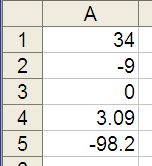 แบบทดสอบ Microsoft Excel
การพิมพ์ให้ได้ตามตัวอย่าง มีวิธีการอย่างไร
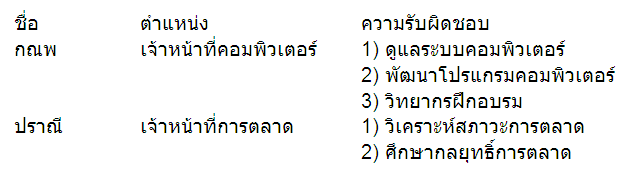 แบบทดสอบ Microsoft Excel
จงอธิบายการสร้างกราฟและปรับแต่งกราฟให้ได้ผลดังตัวอย่าง โดยใช้ข้อมูลดังตาราง
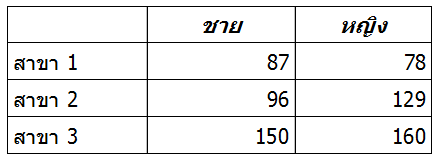 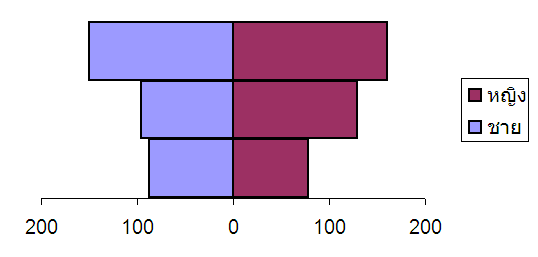 แบบทดสอบ Microsoft Excel
จงใช้ข้อมูลต่อไปนี้ คำนวณคะแนนสอบ และหาเกรดของนักเรียนจากเงื่อนไขที่กำหนด
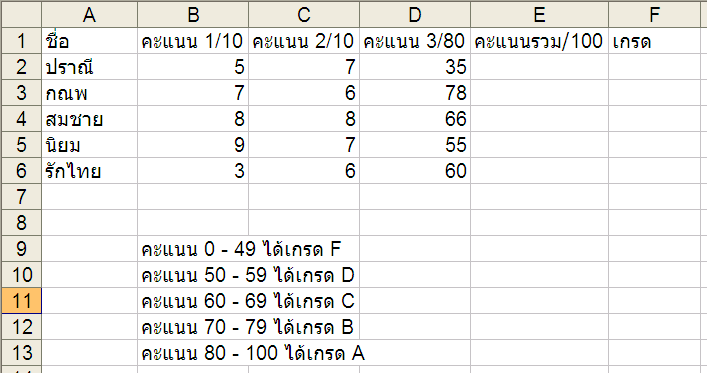 แบบทดสอบ Microsoft Excel
จากข้อมูลการบริหารโครงการ จงคำนวณให้ได้ผลลัพธ์ที่สมบูรณ์ โดยวันสิ้นสุดกิจกรรม จะเท่ากับวันเริ่มโครงการบวกกับระยะเวลาที่ทำกิจกรรมนั้นๆ และวันเริ่มโครงการของกิจกรรมใหม่ เป็นวันเดียวกับวันที่กิจกรรมก่อนหน้าเสร็จตามกำหนด
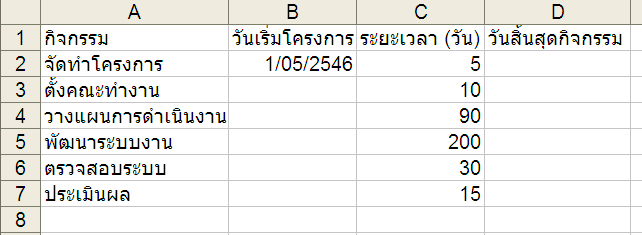